BIBLICAL INTEGRATIONfor use with REACH Indicators 5.1 and 5.2
Academic Services
Erin Wilcox, EdD
Assistant Vice President
Academic Services ACSI
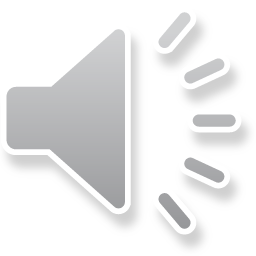 [Speaker Notes: Hi, my name is Erin Wilcox.  I’m the Assistant Vice President for Academic Services at ACSI.

This is a webinar about biblical integration specifically with accreditation in mind.]
Objectives:
Understand basic elements of biblical integration
Address REACH accreditation indicators 5.1 & 5.2 
Learn what good biblical integration IS
Learn what biblical integration IS NOT
Describe three common types of instructional activities for biblical integration
Discuss assessments for biblical integration
Discuss Scope and Sequence for biblical integration
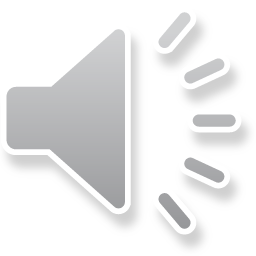 [Speaker Notes: 1 - This webinar will give a brief introduction on how to do biblical integration and 
2 - specifically address indicators 5.1 and 5.2 in the accreditation standards of REACH.  The focus of this webinar is to help schools and team members have some background knowledge and specifics to know what to look for as they are evaluating indicators 5.1 and 5.2.  
The factors that we will cover are principles that can be evaluated in the context of how a school does their biblical integration.  Since there are a variety of approaches, the way each school approaches these might look a little different.  Hopefully, you will understand more about how it can be done from the examples given.
3 – Learn what good biblical integration IS
4 – What it is NOT
5 – three common types of instructional activities that lend themselves to biblical integration
6 – assessments
7 – Scope and Sequence
 
I also want to mention that while we believe it is very important for biblical integration to be included in the written curriculum, it is just as important for it to be demonstrated in the classroom.  The visiting team needs to be able to see examples of it lived out when they visit.  We wouldn’t expect every class to be right at the perfect moment when that is happening every time a visiting team member steps into each classroom, but if the curriculum documents contain the biblical integration and yet it is absent at those appropriate times during observations, then something isn’t lining up quite right.
The principles that I share with you in this webinar will still have to be looked at as a whole and seen in the context of the “delivered curriculum” not just what a school has on paper.  That is actually where it matters most.]
A Multi-dimensional Process
Philosophy of Christian education
Committed staff members
Staff must be in ongoing development of their worldview, their biblical knowledge, and their walk with Jesus. 
	Biblical worldview integration requires that every teacher develops his/her own biblical philosophy of life.  Effective integration cannot rise out of biblical ignorance. (Schultz, 2019) 
Include biblical integration in your curriculum mapping.
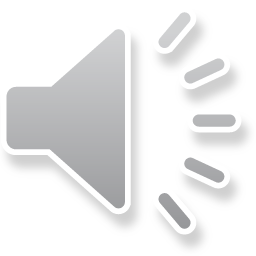 [Speaker Notes: Multi-Dimensional Process
That leads me into my first point.  Good biblical integration will be the result of a multi-dimensional process on the part of the school.  What do I mean by that?
1 - It starts with your philosophy of Christian education.  If you, as a school, have not done work in this area, then you will experience a hit and miss collection of worldviews brought to you by your teachers.  Some were raised in Christian homes, some were not.  Some went to Christian schools or colleges and learned to think deeply about their subjects, and some were probably influenced by secular humanists and don’t even realize to what extent.  Everyone has a worldview of some kind.  Step 1 is to take all faculty through a Christian Philosophy of Education so that they understand those basics of metaphysics, epistemology, and axiology (issues of existence, knowing, and valuing) to see the world from God’s perspective and to see all truth as God’s truth.  Only then can they hope to convey that to students.
2 - Secondly, you must have committed staff members.  Each staff member should come from a place of personal commitment to Christ.  The hiring process must include a testimony, questions about the teacher’s willingness to engage students spiritually, and how they see their subject from a biblical worldview.  This last piece is not always part of an interview or only minimally so.  Yet, day after day, this will affect the students and the development of their faith and their biblical worldview to a large degree.  Biblical integration must flow out of a teacher’s heart.  Invest well in choosing the right teachers.
3 - Thirdly, the staff must be in ongoing development of their worldview, their biblical knowledge, and their walk with Jesus.  Like the body and how it continually needs food to thrive, teachers need to be feeding, growing, and maturing in all these areas.  As a department and as a faculty, they need to be growing together.  They are the ones that are going to do the biblical integration that will impact the students.  They cannot be starving or trying to survive on old information.  Invest well in developing capacity in the teachers you have.  Dr. Glen Schultz, a well-known author on this topic, says “Biblical worldview integration requires that every teacher develops his/her own biblical philosophy of life.  Effective integration cannot rise out of biblical ignorance.” (Schultz, 2019) 
4 - You MUST include biblical integration in your curriculum mapping.  This fourth one is what we will spend most of our time on in this webinar.  Sometimes we run into schools that say they are just going to invest in their teachers or let it happen naturally.  While those are certainly important ingredients in the overall process, it takes much more than that to have good biblical integration at your school.]
ACSI Accreditation Indicators
5.1 - The curriculum documents developed by the school provide a well-documented biblical basis for all courses consistent with the goal of developing a biblical worldview in students. (ACSI, 2018) 
Language Arts Departmental Philosophy: Because of the eternal significance of conveying God’s Word, the Christian should be able to communicate clearly, logically, and concisely in both oral and written forms. Each student should listen, speak, write, and read with understanding. He/She should think critically from a biblical worldview, while synthesizing both written and spoken material from a Christian perspective. Therefore, it is incumbent upon the Christian school to teach students to communicate in all areas of the language arts from the foundation of Scripture, in order that their lives as Christians flourish and the spread of the gospel continues until Christ’s return (Colorado Springs Christian Schools, n.d.).
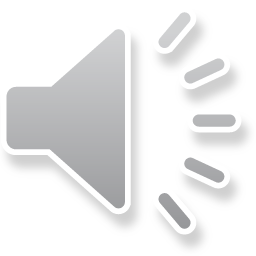 [Speaker Notes: Let’s look at the ACSI Accreditation Indicators.
Indicator 5.1
5.1 - The curriculum documents developed by the school provide a well-documented biblical basis for all courses consistent with the goal of developing a biblical worldview in students. (ACSI, 2018) 
Let’s talk about what this looks like a little more in detail.   
Question 1 - Where would you find this? 
Question 2 - What would it look like?
First, it should be in the Course Descriptions in a section that is labeled “Departmental Philosophy” (or similar).  Here is an example of what it might look like from a middle school language arts department:
Language Arts Departmental Philosophy: Because of the eternal significance of conveying God’s Word, the Christian should be able to communicate clearly, logically, and concisely in both oral and written forms. Each student should listen, speak, write, and read with understanding. He/She should think critically from a biblical worldview, while synthesizing both written and spoken material from a Christian perspective. Therefore, it is incumbent upon the Christian school to teach students to communicate in all areas of the language arts from the foundation of Scripture, in order that their lives as Christians flourish and the spread of the gospel continues until Christ’s return (Colorado Springs Christian Schools, n.d.).
After reading that, you would have confidence that these language arts courses are taught with truths based on Scripture.  You also know that the focus of the instruction will be on communication through the skills listed.  The importance and purpose of that communication is to accomplish God’s work in the world.  Students taught in these classes are also going to learn to think critically through the lens of a biblical worldview.  That gives us a good idea of how these courses will be shaped as the teachers teach reading, writing, spelling, speaking, literature review, etc.
Second, with that as a foundation for language arts courses at this middle school, you would expect that the course maps would reveal activities consistent with this departmental philosophy and with the school’s overall Christian philosophy of education in how it develops a biblical worldview.  There are many ways for the teacher to do biblical integration.  I will give one now to illustrate how 5.1 might be fulfilled.]
Example
Novel - Hatchet

	Planned biblical integration

Novel – The Call of the Wild

	Unplanned biblical integration
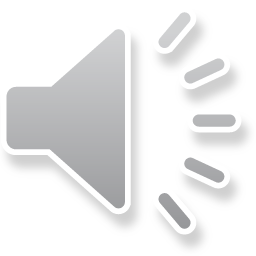 [Speaker Notes: Example:  In an 8th grade course, students might have read the novel Hatchet.  A quick summary of the story reveals a 13-year-old boy who ends up the only one alive in the Canadian wilds after the pilot dies of a heart attack.  He (Brian) must learn to survive with just his hatchet.  The story brings up great questions for students in middle school who can imagine themselves in such a situation.  How would they survive?  How would that impact their faith?  How would their faith impact their response to the situation?  In this middle school, the 8th graders sat on the floor with a fake campfire (a dozen flashlights under a red/brown cloth surrounded by logs) in the middle of the classroom (lights out) and shared how they might feel in that situation.  They also did some journal writing about situations in their own lives where they felt alone.  They were encouraged to reflect on biblical principles they had learned that would help in a situation like Brian’s.
You would find evidence of indicator 5.1 in that course map.  Every year the students read the same book in 8th grade.  After a particular chapter, right after Brian lights his first fire, the lesson plan shows “Campfire sharing and journal entries.”  The students all sit around and share their reactions to the story.  Then the teacher transitions to their own lives.  She has several verses noted in her course map for ready access to use as the discussion warrants.  (such as 2 Cor. 12:9-10, Phil. 4:13, or Ps. 23) At that point, she turns on enough light for the students to write in their journals when they go back to their seats or they sit along the walls.  Students are encouraged to reflect on their lives, just like Brian did when he found things that helped him.  Students invariably journaled about finding strength in their families, friends, Scripture, and God as they faced a time they felt most alone.  The writing prompt the teacher gave the class helped students relate to the feelings Brian would have had in the story.
This was planned biblical integration that appears in the course map.  The teacher prepares for this lesson at the same time every year.  It takes preparation (materials and set-up) and really is most effective at that particular chapter in the book.  Students are made ready for the activity by being told a day in advance to bring their journals and their Bibles.
Other biblical integration is unplanned.  Because teachers are steeped in the Word of God and responsive to their students, there may be moments that just present themselves during instruction.  It may not be in the course map.  For example, the same 8th grade English class reads the Call of the Wild, by Jack London, and all the sudden, concepts like survival of the fittest, or the right to kill in revenge comes up.  There are many themes in that book that challenge a young person’s worldview.  Some will be planned for, but other tough questions will be raised by students as well. The teacher must be ready “in season and out of season” to take on those issues.  Being open and honest about the conundrums of life and tough questions that Christians find themselves on both sides of may be just as important as giving a student an answer.]
ACSI Accreditation Indicators
5.2 - The curriculum guides/maps drive the instructional program. The guides/maps are current and include the following components: 1) schoolwide expected student outcomes, 2) course goals and objectives, 3) biblical integration concepts, 4) school-selected standards, 5) resources, 6) time allotted for each unit, 7) instructional methods, and 8) assessments. A document, often called a Scope and Sequence, is avail­able to guide the overall curriculum plan through electronic means (curriculum mapping software) or a traditional written format. 
The guides/maps are accessible to all faculty and inform instruction that clearly values the development of the whole child—spiritually, intellectually, physically, emotionally, and socially. (ACSI, 2018)
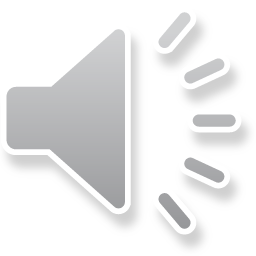 [Speaker Notes: 5.2 - The curriculum guides/maps drive the instructional program. The guides/maps are current and include the following components: 1) schoolwide expected student outcomes, 2) course goals and objectives, 3) biblical integration concepts, 4) school-selected standards, 5) resources, 6) time allotted for each unit, 7) instructional methods, and 8) assessments. A document, often called a Scope and Sequence, is avail­able to guide the overall curriculum plan through electronic means (curriculum mapping software) or a traditional written format. 
The guides/maps are accessible to all faculty and inform instruction that clearly values the development of the whole child—spiritually, intellectually, physically, emotionally, and socially. (ACSI, 2018)
This indicator is about the entire curriculum map but for our purposes in this presentation, we want to look at a couple of these parts more closely.  First how does biblical integration fit into that?  We want to see that the biblical integration is an integral part of the course map because it should be an integral part of the unit or lesson.  To develop this idea, we’re going to take a few minutes to discuss what good biblical integration looks like as well as what we would consider poor biblical integration to be.
We’ll have to start with the basics so that we are all on the same page.
All truth is God’s truth.  It should be clear to students who are at your school for any length of time that you do believe that God is the God of history, math, English, science, and all other disciplines and not just the God of the Bible.]
Approaches to Biblical Worldview
Overarching themes or a sequence such as Creation, Fall, and Redemption
Creation, God, Mankind, Moral Order, and Purpose 
Brainstorm essential questions for each discipline 
Ask key questions such as 1) “What do I do differently as a Christian in this field?” 2) What experts do study to learn about “All truth” in this discipline? 3) What should we do as a result of thinking biblically about this discipline?
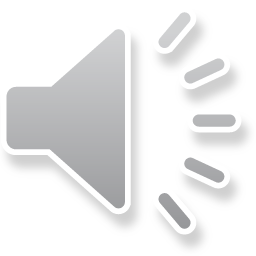 [Speaker Notes: There are several good approaches to biblical worldview integration.  All of which are valuable.

1)  Some schools take overarching themes, and these show up in every class.  I’ve seen several schools use the Creation, Fall, and Redemption sequence and every class takes characteristics of this narrative or chronological framework reflecting these three concepts.  Nancy Pearcy drew on this framework as she discussed the development of a Christian worldview in her keynote speech at ACSI’s Leadership Academy in 2002 and her co-authored book, How Now Shall We Live.  She related these to Marxism, Rousseau, the Sexual Liberation, and New Age thinking.  Although the keynote was over 15 years ago, this remains a powerful way to analyze historical and cultural phenomena today. (Pearcey, 2002)
2)  Another set of concepts that some schools find helpful come from Christian Overman and Don Johnson (n.d.) (Biblical Worldview Institute). Those are Creation, God, Mankind, Moral Order, and Purpose.  There are about 100 more specific concepts or questions that are subsets of those five for the various subject areas.   Schools that use this list have a nice set of concepts to choose from rather than having to create them.  They can certainly add to this list but when just beginning this process, it is nice to be able to build on the work of others. (Overman and Johnson, n.d.)  
3)  Other schools simply brainstorm essential questions for each discipline and each course includes several they feel most relevant to their subject material.  Sometimes those are biblical in nature, sometimes just essential questions for the course content, and often a mix of both making sure that there are at least some biblical worldview questions for each unit.  
4 - One other way is to approach each subject with the same questions, such as 1) “What do I (or should I) do differently because I am a Christian in this field?” 2) What authors/experts do we need to study to learn about “All truth” in this discipline? 3) What should we do as a result of thinking biblically about this discipline? (or “so what?”).  I found these three very helpful as I was teaching computers to both middle and high school students.

Some schools combine more than one of these by using one of the first two sets of concepts and then develop essential questions similar to #3 or #4.]
Next steps
Read authors, consult resources
Choose a framework (one or a combination)
Create a model with your staff and 
Use that model consistently
Train everyone and become good at it
Evaluate teachers to make sure everyone is implementing it
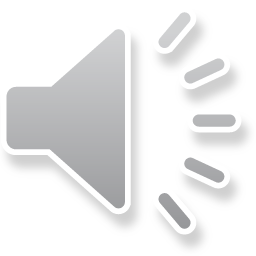 [Speaker Notes: I suggest that you 
1 - read several authors on biblical worldview development and biblical integration (note the resources at the end) and 
2 - come up with a framework for your school.  
3 - Work with your faculty to allow them to give input on the model as you are developing it.  Just handing them someone else’s model will not be as effective as learning from others and coming up with something that seems to fit your school the best.  The faculty will have more ownership and more heartfelt participation in the implementation side if they have been part of the development phase.
4 - There is great power in having one consistent model at your school.  If every teacher is allowed to come up with their own method, one teacher will have one phrase they say is their biblical integration for the whole year.  Others may never get around to it at all.  Another teacher will use the “tack on a verse” type of integration and you will not be satisfied.  Other teachers will do over and above what you might expect and there will be competition and even judgmentalism.  5 - It is best to come up with guidelines for what good biblical integration looks like at your school and that should be written right into the curriculum development guidelines.  
6 - Another advantage of doing this is that you can train on one model and teachers can become more proficient in it.  Finally, when it comes to evaluating teachers, once you’ve decided what “good” looks like, then all teachers will be held to the same standard.]
Inclusion in the Course Map
Some use a separate column for “Integrations” and they include tech integration, biblical integration, and multidisciplinary integrations.  
Some have a space or a column for “Essential Questions” or “Biblical Integration” 
Some include Biblical Worldview Integration objectives along with the regular content objectives and identify those with “BWI” to note “Biblical Worldview Integration” so they are easy to find.
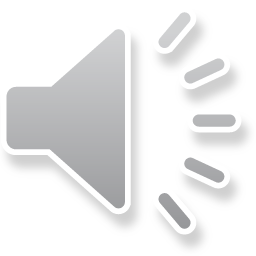 [Speaker Notes: As we think about organizing this in the course maps, some schools list the biblical integration ideas in a) a separate column for “integrations” and they include tech integration, biblical integration, and multidisciplinary integrations.  Some have a space for b) “Essential Questions” and others simply list the c) biblical worldview objectives along with the regular content objectives and identify those with “BWI” to note “Biblical Worldview Integration” so they are easy to find.]
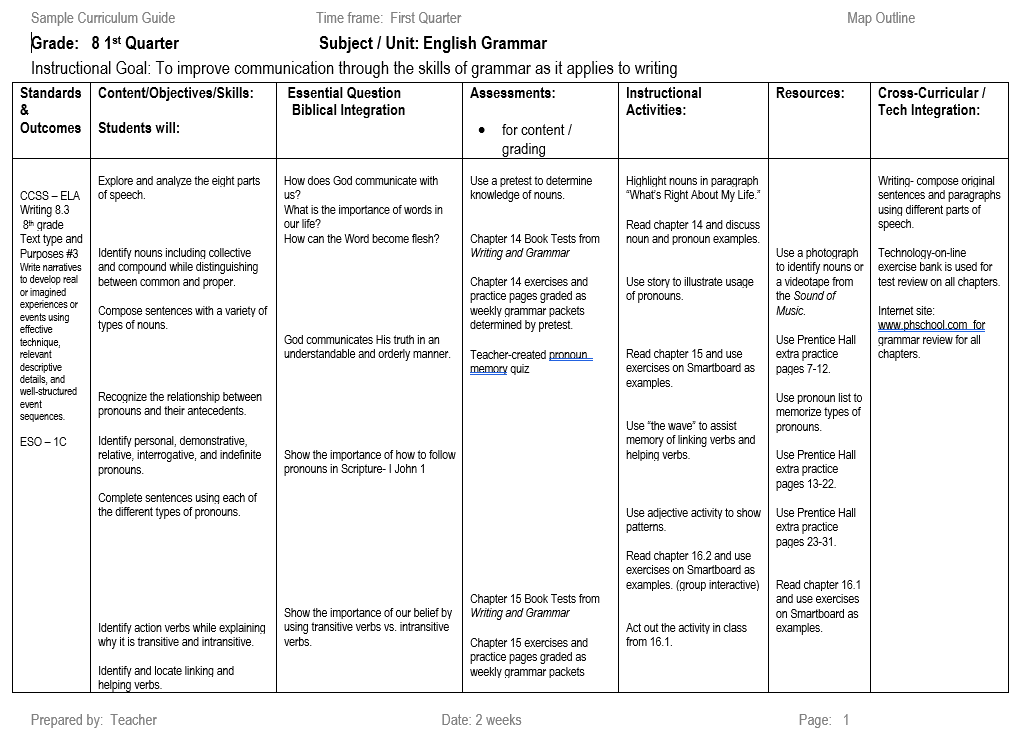 Integration idea…BWI
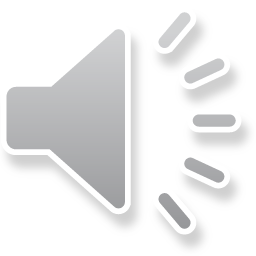 [Speaker Notes: You can see on this course map that there is a column for Integrations (far right – blue arrow).
There is a column near the middle labeled “Essential Questions/Biblical Integration” (green arrow)
Or a school could choose to put them right in the Content/Objectives and label them BWI to draw attention to them. (red arrow)
You would only do one of the three.
However, just like I said earlier, you would choose only one model for your whole school so everyone did this the same way.]
Good Biblical Integration
starts with and teaches more about the academic subject area we are teaching
enlarges the individual’s understanding of themselves 
comes from HOW you teach as well as WHAT you teach
is Planned and Unplanned 
reveals the glory of God and the responsibility of man
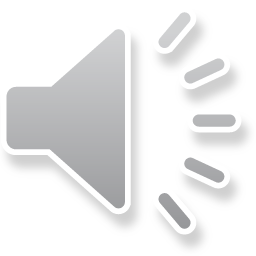 [Speaker Notes: Whatever model you choose, there are some basic characteristics your biblical integration should have:  I’m going to mention five here. You may be able to think of more.
1.  Good biblical integration starts with and teaches more about the academic subject area we are teaching.  It enlarges our understanding of science or whatever subject is being taught.  (It doesn’t switch over and become a Bible lesson just because you bring in some concepts from the Bible.)
 
Nothing has an autonomous or independent identity, separate from the will of the Creator.  As a result all creation must be interpreted in light of its relationship to God.  In any subject area we study, we are discovering the laws or creation ordinances by which God structured the world. (Pearcey, 2004)
Example - In Martha E. MacCullough’s book, Undivided, she describes a lesson on photosynthesis.  Beyond just describing the science of how the chemical process works, she goes on to explain how animals make the CO­2 that plants need and that the sun gives the plant the sunshine it needs for the process. It is hard to think about all those interconnected processes and not give credit to the Creator.  Learning about how interconnected these are actually adds value to the science of photosynthesis while putting science squarely in its place as a tool in God’s toolbox. (MacCullough, 2016)
Dr. MacCullough contrasts that to a lesson where a teacher draws an analogy from the ‘Sun’ to the ‘Son’ and from the ‘Air’ to the ‘Breath of Life’ (Holy Spirit) and from ‘rain’ to the ‘Water of the Word.’  While we see those analogies in Scripture, that does not help students learn more science.   These examples show students using their current knowledge of science concepts to learn more about God.  While there is nothing wrong with that, it should not be considered science instruction and shouldn’t be considered biblical integration.  Biblical integration should be defined as using biblical principles or concepts about God and his creation to learn more about the subject area itself.  Good biblical integration doesn’t take time away from learning the subject matter, according to Dr. MacCullough, “it makes the curriculum more robust and learning more coherent.” (MacCullough, 2016)  
It helps students compare what they are learning to the truths in Scripture.  Critical thinking requires having a standard to compare to and making a judgment as to what is right and wrong with the new information or argument that is being presented. (MacCullough, 2016)  
Practically, students will compare, contrast, explain, research, and assess new concepts to see how they fit with what they already know to be true.  Immediately, you will see that immature or ill-founded beliefs may not stand up under this process.  That’s true.  Not discussing them at all leaves them to chance or open to the assumption that a particular discipline or concept does not relate to biblical truth.  Discussing them, even if it is tough, allows the student to wrestle with what they know to be true, and what they are still unsure of. This should be done while the student is still with those they trust, not when they are too embarrassed to ask, or off to college and no longer in touch with those who would be willing to have those conversations from a Christian perspective.

2.  Good biblical integration not only broadens and deepens the understanding of the subject, it enlarges the individual’s understanding of themselves.  It “integrates” schooling with life and self.  (MacCullough, 2016)  
 
Without integration in the subjects and the cohesive core of biblical integration, students tend to see one subject as isolated from another, and they wonder where they belong as individuals in the cosmos.  They think science is science, and social studies or English are completely separate.  Math doesn’t relate to anything else.  When biblical integration is done well, it becomes the harmonizing core that helps students bring themselves into each subject.  The older students are, the more they start asking “What is the meaning of life?” and “Where do I fit in?” Christian schools have the greatest privilege of helping students see themselves as image bearers of God and the whole world as His creation.  The Bible and the resulting biblical worldview have the answers to life’s biggest questions.  From that foundation, they can pull the pieces of separate disciplines together and make sense of the whole.  This directly contributes to a student’s happiness and resilience. (MacCullough, 2016)
3.  Developing a biblical worldview comes from HOW you teach as well as WHAT you teach.  Consider the autocratic lecture-prone social studies teacher who rarely smiles.  He/she requires perfection on tests regarding facts, names, and dates, and those must be spelled perfectly.  The students may learn something about history, but they also learn that getting things right in terms of form and format may be more important than understanding the story behind the events.  And there is no need for relationships.  The teacher doesn’t really value them as a person.  
 
Contrast that with the social studies teacher that introduces the unit with a video clip or a riveting story from the time period.  Students learn the overall importance of the era from a variety of activities, simulations, and primary sources, and students present on topics each is specifically interested in.  The final exam has some facts, but it tends to cover the big ideas and students are challenged to describe their understanding of the cause and effect of events through essay questions as well.  They are also allowed to demonstrate their learning through more than just tests.  They are valued through the teaching/learning process.  
 
Students under these two teachers are learning more than just the history involved.  They are developing a biblical worldview by how individuals in the past are valued and by how they themselves are treated in the classroom.  They, in turn, probably treat others as they are being treated.  Education should provide an underlying message that students are to love God with all their hearts, minds, and souls.  If they are taught through nothing but rote learning, they will be less likely to love God with their minds.  A student’s view of God is gradually shaped by those in authority who speak about God and claim to know God.  How is as important as what.   
4.  It is Planned and Unplanned – every unit should have some biblical integration concepts that are PLANNED.  Using one or more of the four methods of integration should yield some essential question for each unit.  I was often asked, “How do you do biblical integration teaching computers?”  Even teaching word processing to middle schoolers, which was basically a skill, lent itself to asking students, “How do we act like ‘Word Processors?”  They answered with “speaking, writing, typing messages,” etc.  We talked about how our words can be used for good, for harm, etc.  There are many biblical principles that apply when you start looking at how we communicate to others.  We also talked about why we should strive to become skilled at it.  A great discussion!  The UNPLANNED part of the discussion started when students brought up new types of social media and how many of those can harm people.  They also shared what rules their parents had put in place so they would be encouraged to use them responsibly.  That was also a great discussion, and we got into some unplanned biblical integration at that point!  
 
Dr. Schultz talks about the importance of planning for biblical integration. 
 
We must learn how to plan, implement and evaluate true biblical worldview integration into any lesson we might teach.  We cannot leave this all important aspect of Christian education merely to chance.  Every teacher must be intentional in connecting any and every subject at every grade level to be a biblical worldview framework.  (Schultz, n.d.)
5.  Finally, biblical integration reveals the glory of God and the responsibility of man.  It puts the subject matter into context of our purpose on earth.  Students may not make these connections on their own.]
Instructional Activities
Direct Instruction – The biblical integration activity is the subject of direct instruction. 
Concepts – The focus is on the subject area concept, but it is taught in line with biblical principles
Applications – These would be the working out of what we believe in the various disciplines, in real life.
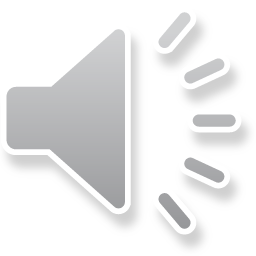 [Speaker Notes: What will those activities typically look like?
Instructional Activities
I will describe three types.  This certainly isn’t an exhaustive list, but it probably describes most biblical integration activities that you will find in the classroom.
Direct Instruction – The biblical integration activity is the subject of instruction.  For example, Creation and Evolution.  The secular science book is going to teach only evolution.  Instead of cutting those pages out, a Christian teacher should teach both and explain why evolution is still a theory.  They are also going to instruct students on the science that supports Creation.  What do evolutionary scientists base their assumptions on?  What do creation scientists base their beliefs on?  How would each side view the other?  There are hundreds of questions that can be asked and researched.  This is taught directly as a subject.
 
Concepts – There are other areas where the instruction is not as direct, but it is taught in line with biblical principles.  In math for example, teachers teach the concept of infinity as a mathematical concept.  But the connection is drawn: God is infinite, and Math is infinite.  Math is the best way to express infinity that we know of.  Also, math is something that we discover.  Man does not create it.  It points to an intelligent designer.  It is one place in our world where absolute truth is obvious and cannot be refuted.  That leads to an interesting discussion in this current cultural context.  In this type of biblical integration, bringing in concepts of God can add to the student’s understanding of concepts in math.  There are concepts like tessellations where math, art, nature, and computer programming intersect.  Students that can wrap their minds around that concept have a hard time explaining that away to random chance!
An example in English might be plagiarism.  While teaching citing sources, it is easy to bring in the concept of not stealing. They already understand that stealing is wrong so using that concept to help teach plagiarism and citing sources will help get the English concept/skill across.
 
Applications – These would be the working out of what we believe in the various disciplines, in real life. (James 1:22 says, “Do not merely listen to the word, and so deceive yourselves.  Do what it says.”)  For example, God created us in His image and gave us language.  As was mentioned with the word processing example, we were created to communicate so we speak, write, read, etc.  We use our words for good, ill, to persuade, or destroy.  We can get very practical with these applications and help students see that because everyone is created in God’s image, we are to be kind to every person, and use positive words, not those that would bully.  In this type of biblical integration, students are learning not only “how” to do things well but “why.”]
What Biblical Integration is NOT
Not just an analogy or a take-off on words.
Not just a Bible verse taking a word out of context.
Not counting Bibles instead of books
Not a statement that “God created order.” The “one and done” approach is not effective.
Not using Bible verses about children obeying or working hard to get students to behave better.
Not praying at the beginning of class or doing a devotional.
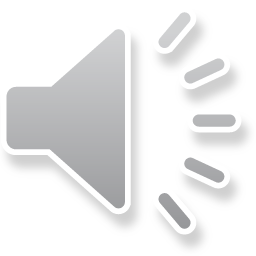 [Speaker Notes: I will finish this section with what biblical integration is NOT.  
1 - As I said earlier, it is not just an analogy or a take-off on words.
2 - It is not just a Bible verse added on which has a word or two in common with the content being taught.  There is nothing wrong with sharing appropriate Bible verses to support concepts but the difference is having a focus on biblical principles and not just taking a word out of context.
3 - It is not counting Bibles instead of books for a math problem.  However, using an example of budgeting for a homeless shelter and all the challenges that might entail is probably just as good or better than every math example focusing on investments and making money (which subconsciously encourages greed).  Don’t be afraid of using real life examples that are rich in content that come from a Christian, service, missions, or global perspective.  Students can become highly motivated when they see amazing projects that students their age are doing around the world to make a difference.  Many of these can be used in the study of math, social studies, foreign language, or English, for example.
4 - It is not a statement that “God created order” once or twice a quarter in Science or Math.  The “one and done” approach is not effective.
5 - It is also not using Bible verses about children obeying or working hard to get students to behave better.
6 - And finally, It is not praying at the beginning of class or doing a devotional. Although those things are perfectly fine, they are not biblical integration.]
Two Examples
Biblical integration IS encouraging students to think biblically and critically about the subject.

Example 1 – 8th grade Five-paragraph persuasive essay
How can I use a well-written essay to convince someone of my conclusion? 

Example 2 – 6th grade Geography comparison of primitive cultures
Can I articulate the scriptural mandate for missions, including my responsibility for the lost?
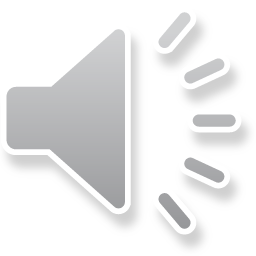 [Speaker Notes: 1 - Biblical integration IS encouraging the students to think biblically and critically about the subject itself in order to understand it more fully.
Let’s make sure we know what this should look like in the course map.
As I said before, there are different ways to do this.  I will give a few examples, and then you, at the school and on the visiting teams will have to understand that there will be other ways that are just as valid.
2 - Example 1 – 8th grade English course map
This school has chosen to use essential questions that are biblical in nature as well as those that are not necessarily biblical.  In 8th grade English, students must write a five-paragraph persuasive essay that is clear, logical, and concisely written (ties to their Expected Student Outcomes for communication).  The essential question is 
3 - How can I use a well-written essay to convince someone of my conclusion? 
The biblical integration question is What are the various persuasion techniques we use on one another that are ethical?  Which ones are not?  During the unit, students will become aware of several persuasive techniques writers use...some ethical and some that are questionable.  Students will see videos, watch a few TV commercials, see several examples of written persuasion, do some practice activities, do some peer editing, write a rough draft, revise their copy, and turn in a final five-paragraph persuasive essay.
4 - Example 2 – 6th grade Geography course map
In this school, each department has done some brainstorming and has decided on concepts that they will cover within their discipline.  They also have cross referenced their Expected Student Outcomes so that these correlate with the biblical concepts when at all possible.  For sixth grade Geography, they decided to use the unit in the secular textbook as an opportunity to help them accomplish their essential question…
5 - Can I articulate the scriptural mandate for missions, including my responsibility for the lost?  (also tied to one of their ESOs).  In one chapter of the text, three primitive tribal cultures were featured.  The class was split up into three groups and each third specialized in learning about culture they were assigned.  The teacher took the students to the computer lab several days in a row and had them converse on a discussion forum (educational site) in character, as though they were members of that tribe.  They conversed only among their own tribe, not altogether.  Then she introduced a foreigner…a missionary into their society (her).  They continued to converse, in character, with other members of their tribe.  What should they do with this foreigner?  Some wanted to engage with her, others did not.  Then after a couple of days, she introduced the gospel.  And the dialog continued.  Some listened, some did not.  Finally, she picked one or two to convert in each tribe and the dialog continued.  
 
At the end of the simulation, all the students debriefed together.  They talked about the characteristics of their tribes that made it easier or harder to accept a foreigner, and to accept her religion.  The students “lived” the lives of those tribespeople in a way they never had in previous years and they also got to feel what it might have been like to be confronted with Christianity for the first time.  Comparing the three tribes’ lives gave them great insight as to what differences culture made in acceptance of strangers and others’ beliefs.
 
The course map for the English example might have listed the biblical integration ideas as an Essential Question.  The course map for the second example might have been in a separate column for Integrations in general.  In that case, technology integration would also have been listed because the instructional activity also used a discussion forum in the computer lab as part of the activity.
 
In both examples, the school’s ESO (or one of the competencies or subpoints) were targeted.  In both examples, the biblical integration was simply part of the instructional activity.  It added a depth to the activity that would not have been there without it.]
Assessments ‘measure what matters’
Hatchet – journal with rubric
Photosynthesis – diagram, questions
Creation/Evolution – projects, essays, tests
Math Infinity Concept – test and essay
Five Paragraph Essay – 
Journals and rubrics
Quiz and short answer
Geography Activity – paper with specific prompts and rubrics
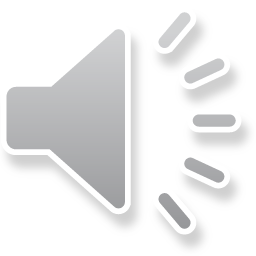 [Speaker Notes: The last individual element that should be added is the assessment.  This is often left out.  But you “measure what matters” so we would expect to see the biblical integration concepts reflected in the assessments.

Assessments
 
Let me go back through some of these examples and give some ideas on how these could be assessed.
 
1 -Hatchet – In the activity I described, students could be given a prompt to write in their journals, and given a rubric with a few points that assessed if the students made a connection between themselves and Brian.  The rubric could also ask if they included some examples of ways they could find help for situations in their world, when they felt alone. Grades for reflections or responses after discussions should be just enough to make sure students take the reflection seriously and to capture if they are making the connection.  They should not be graded on how spiritual the answers are.
2 -The photosynthesis example – (by Dr. MacCullough) could be assessed with a diagram or cycle that the students would draw.  That would at least give the teacher feedback about the content they learned.  They might also be asked for any conclusions they had come to.  Those may vary from “God created everything we need.” To “I am thankful.” To “I guess everything works with everything else.”  Fifth graders may or may not all reach the same conclusions and that’s OK.  It is OK to ask them what science they have learned and what they believe about how things work together.  If they answer the question in an appropriate way and provide evidence or examples when asked, then they should receive credit.
3 - Creation and Evolution – This is unit full of content which can be shown through tests, papers, presentations, or 3-D projects.  Students can be held accountable for what is taught.  However, students should never be forced to say that they believe one thing or another.  For example, if a question arises about young earth or old earth creation, it is appropriate to ask if a student can explain reasons why some people believe each of those positions, but not “Which one do you believe?” and get it wrong if they do not agree with the teacher!  This is even more important in schools that have open enrollment and international students.  Many of these students are not Christians so they should not be forced to give the answer they know teachers want to hear when it is not true for them.  
4 -Math and the infinity concept – This could be the type of assessment where most of the math test could be the same as in a public school.  However, the final essay (5%) could be different.  Students could be allowed to prepare for this essay in advance that covers the biblical integration concept for that unit.  They could be graded on having a thesis statement about the topic and several good points with examples or evidence to support their view.  It should be logical and clearly written, though the writing should not yield a disproportionate amount of points.  While writing across the curriculum is important, it should not overshadow the math/biblical integration concept in grading.
5 - Five Paragraph Essay – In this assignment, there are two ways to grade the biblical integration aspect.  1) Since learning about appropriate and inappropriate persuasion would have happened throughout the unit, they could have reflected on this in their journals. The grade on that would be simple…much like the journal grade with a few rubric points done with Hatchet.  2) The second way to assess this one might be a short quiz with several short answer questions.  This could be similar to the reflection but since there were actual teaching examples for the various types of persuasion (positive and negative) there would be material that could be quizzed. 
6 - Geography Activity – The three-cultures geography unit would need several different grades.  One would cover the geography content, how well they learned the culture of their tribe…food, family relationships, housing, social mores, religion, etc.  Another would grade how well they interacted as a tribe member. The teacher would also have to find a way to assess their understanding of the biblical mandate of reaching the lost.  In this case, it might work to have them write a short paper with specific sections so that she could see if they understood the biblical integration concepts.  A simple rubric should be provided so grading would be as objective as possible.  One paper could cover all three if the section prompts and criteria were clear.]
Grading spiritual content
Give students an opportunity to honestly express their worldview thinking
Be careful not to judge their conclusions “right” or “wrong” (That is where they are.)
Follow-up with them personally for spiritual conversations.
You can grade them on their logic, evidence, documentation, research, writing, etc.
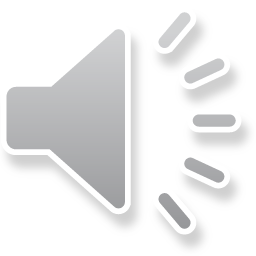 [Speaker Notes: 1 - When possible, give students an opportunity to express their worldview thinking as part of an assessment.  This makes them seriously consider how they are processing what they are learning at your school.  
2 - However, be careful not to grade their conclusions.  You can grade that they completed the reflection or assignment to your standards but steer clear of grading them right or wrong on their conclusions, especially those that are spiritual in nature.  
3 - However, don’t be afraid to follow-up, one-on-one, with those who are struggling or don’t believe.  If they are honest enough to tell you they don’t believe, reach out.  One of the most powerful assignments one of my former schools gave the seniors was a semester long project on the topic “Are the heathen really lost?”  Knowing that not all the students were Christians (open-enrollment school with multiple cultures and religions), students brainstormed as a group what would have to be addressed such as “Can competing worldviews all be true?” and other questions.  They had to interview parents, a non-Bible teacher, a pastor, a friend outside of the school, etc.  It was a powerful project and one that students could answer any way they wanted, as long as 
4 - it was well-researched and met all the criteria with interviews, documentation, Scripture references, etc.  It was done in conjunction with the study of Scripture in class (Romans and other passages) and it was not uncommon for several seniors to come to Christ as a result of that project each year.]
Scope and Sequence
Yes, biblical integration should have a scope and sequence like any other subject.
Builds a solid foundation for the next level
Prevents the “do it if it’s easy” approach, or a poorly balanced diet
Electronic tools (like Curriculum Trak) have tools/reports that will help 
Allows analysis of concepts, skills, and resources being taught/used
Avoids gaps and overlaps
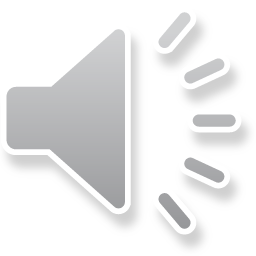 [Speaker Notes: Now that we have all the individual elements, how do they all go together?  The words “Scope and Sequence” were listed in indicator 5.2.  Does that apply to biblical integration?

1 - Yes, it should.  If it is done well, biblical integration should have a scope and sequence like any other subject.  If it doesn’t, what is going to keep your students from hearing about the same things year after year, or even multiple times the same year?  Teachers also might not present some things that they need to.  
2 - In fact, if they don’t build a foundation in elementary and middle school, the high school is not going to be able to teach the higher-level concepts they need to address.  
 
For example, I taught middle school computer.  A big concept that I had to teach was discernment when it came to evaluating websites, finding appropriate resources for research, etc.  I depended on the elementary grades to teach the groundwork for making good moral choices before they ever got to middle school.  Students had to be able to distinguish between fact and opinion, to tell a lie from the truth, to be able to identify what was deceitful, authentic, and so on.  Then I applied those concepts to website pages and research sites.  I had to teach privacy, piracy, and ethics as well as discernment in websites and students needed all the foundational concepts before they ever got to my class.
 
3 - Without a scope and sequence, teachers may just choose to integrate Scripture where they find it easiest to do.  In that case, students could go through the entire elementary school never having seen biblical integration in math.  It would be like ending up with a very ‘unbalanced diet’ even though they may have had some excellent ‘individual dishes’ along the way.  Having all teachers thoughtfully wrestle with the developmental needs of the whole child, including the needs of thinking about each subject from a Christian perspective is essential to developing a well-rounded biblical worldview.  When students experience consistency in those big ideas and are able to grow in maturity in handling the tough questions associated with each discipline, they will be more likely to understand and connect the foundational truths of God’s world.  
 
4 - The best way I know to do this is to use an electronic curriculum mapping program like Curriculum Trak (curriculumtrak.com).  If you only use spreadsheets or word processing documents, you can’t do the sorting and searching that you can with a tool like Curriculum Trak.  
5 - It provides the ability to run reports so that you can organize by concept, see the development of skills, or check for use of resources.  
6 - You can see the gaps and overlaps.  Depending on how you lay it out for your school, you can see the vertical alignment for biblical integration in one subject through the grades or throughout all subjects in one grade.  This documentation is also wonderful for new teachers, when turnover occurs.  Too often biblical integration concepts are lost when there is a change in teaching personnel.  The electronic mapping systems, when used well, will capture those biblical integration ideas along with the rest of the elements of a good course map.]
The fear of the Lord is the beginning of wisdom, and the knowledge of the Holy One is insight. (Proverbs 9:10)
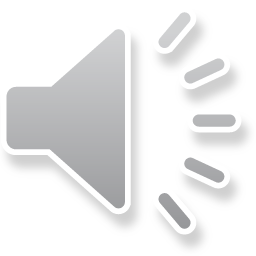 [Speaker Notes: This verse says to me that knowing God is going to give us a right perspective on the rest of life, especially intellectual pursuits, but we must start in the right place, recognize truth as God’s truth and give him the glory.  The other part of the verse, and the reason I like this particular one, is the second part…that knowing God will give us insight.  It is not just knowledge about the things of God or the things of this world that will complete us but knowing God Himself that really matters.
 
May everything you say and do at your school bring your students into a closer relationship with the Holy One!
 
I hope you have found this webinar helpful as you are preparing for accreditation or if you are a team member, as you are preparing to evaluate a school’s biblical integration in their curriculum.

We have put this in written form and posted it as a white paper on the accreditation site so that schools/teams would have access to the information as well as the references.]
References and Resources
ACSI. (2018). REACH 2019 Edition: Standards manual for Accreditation for EE-12 North American and International Schools. Retrieved from https://www.acsi.org/schoolaccreditationdocuments

Colorado Springs Christian Schools. (n.d.). Course Descriptions. Retrieved from https://cscslions.org/course-descriptions 
Colson, C., & Pearcey, N. (1999). How Now Shall We Live?  Carol Stream, IL: Tyndale Publishers. 

Dow, P. (2013). Virtuous Minds. Downers Grove, IL: Intervarsity Press.  

Eckel, M., (2003). The Whole Truth: Classroom Strategies for Biblical Integration. Xulon Press. 

Johnson, D.P., (2015). Truth Weaving: Biblical Integration for God’s Glory and Their Abundant Living. Walking Elms Press. 

MacCullough, M. E., (2016). Undivided: Developing a Worldview Approach to Biblical Integration. Colorado Springs, CO: Purposeful Design Publications.
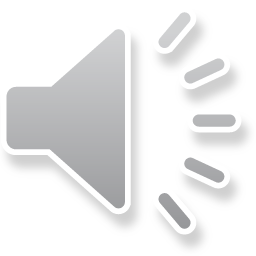 Overman, C. & Johnson, D.  101 Biblical Worldview Truths. Retrieved from  http://biblicalworldviewinstitute.org/wp-content/uploads/2011/09/101-Biblical-Worldview-Truths-with-Scripture.pdf

Overman, C., Johnson, D. (2003). Making the Connections: How to Put Biblical Worldview Integration Into Practice.  Puyallup, WA: The Biblical Worldview Institute.

Pearcey, N., (2004). Total Truth: Liberating Christianity from Its Cultural Captivity.  Wheaton, IL: Crossway Books. 

Pearcey, N., (2002). The Nuts and Bolts of a Christian Worldview.  Leadership Academy Report.  Colorado Springs, CO:  Association of Christian Schools International.

Schultz, G., (2019). Biblical Worldview Integration: The Hallmark of Kingdom-focused Teaching.  Retrieved from http://biblicalworldviewinstitute.org/about-us/dr-glen-schultz

Videos:
Making the Connections: How to Put Biblical Worldview Integration into Practice (Sessions 1-9) by Don Johnson and Dr. Christian Overman. Available on ConNEXUS Premium www.acsi.org. (3.5 hours)

Kingdom Education for the 21st Century: Sessions 1-13 by Dr. Glen Schultz. Available on ConNEXUS Premium www.acsi.org. (6 hours)
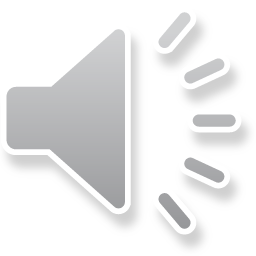 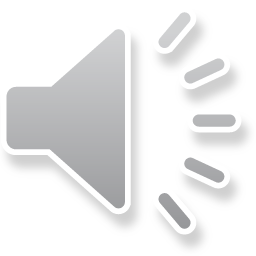